University of Bergen
[Speaker Notes: The presentation is last updated June 2025]
VISION
UiB will be among Europe’s leading universities, internationally recognised for its high quality in research and education. 

As a societal institution, we will contribute to sustainable and democratic development and be an attractive and 
inclusive place of study and work.
Knowledge that shapes society
UNIVERSITY OF BERGEN
Established in 1946, with roots dating back to 1825
International research university 
Wide range of academic disciplines
Academic freedom and European university values
A knowledge- and culture-bearing institution
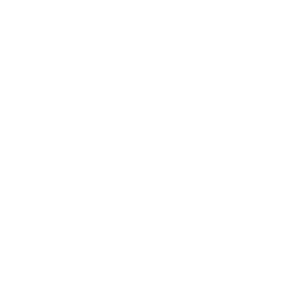 CITY CAMPUS
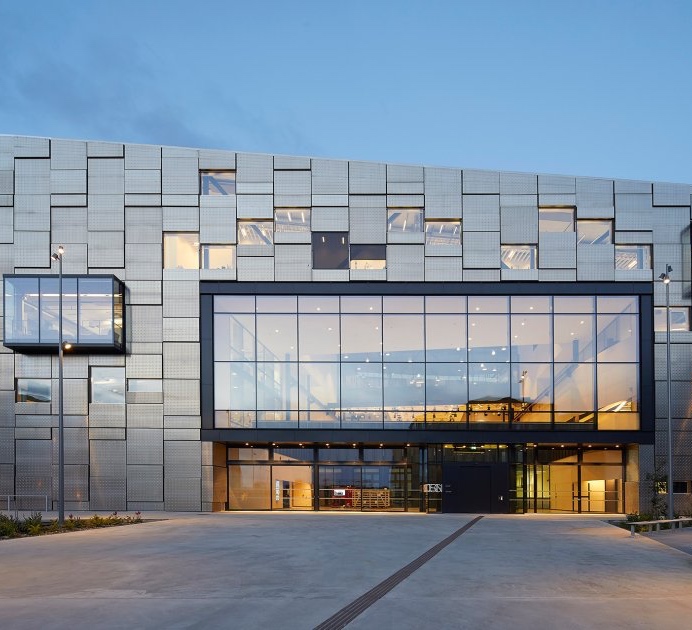 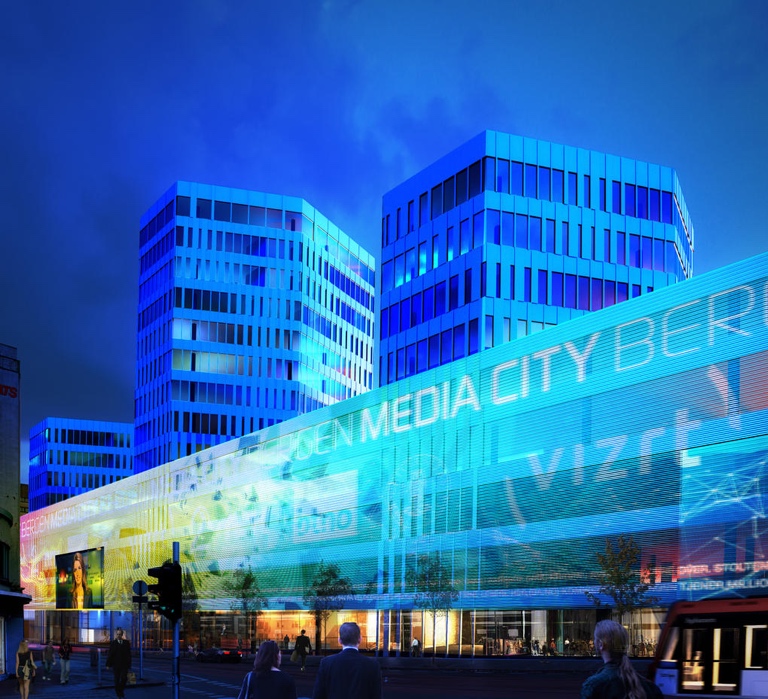 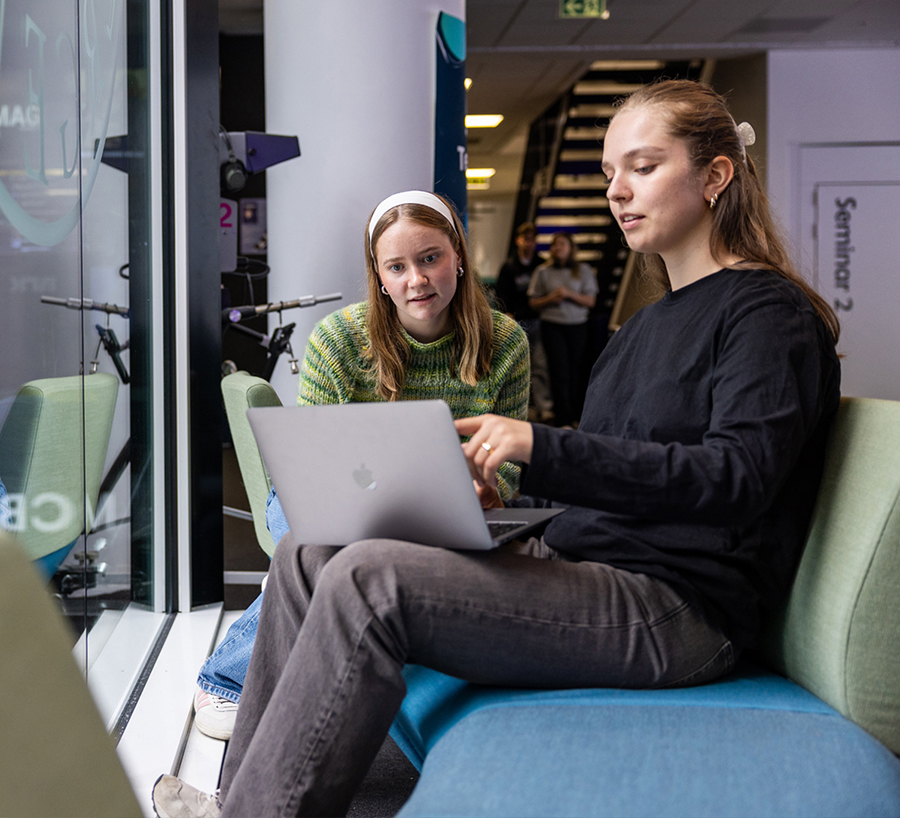 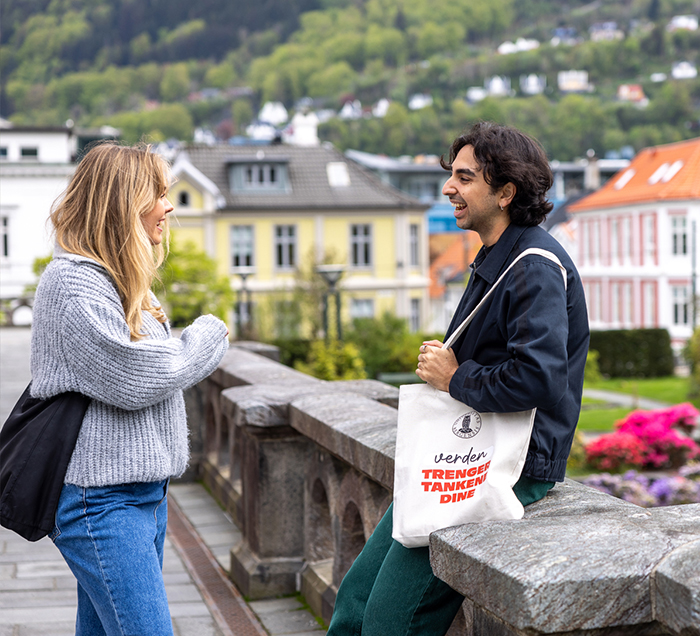 Located in the city centre
90 buildings, 400 000 m²
Modern learning spaces and infrastructure
Hubs for collaboration and innovation
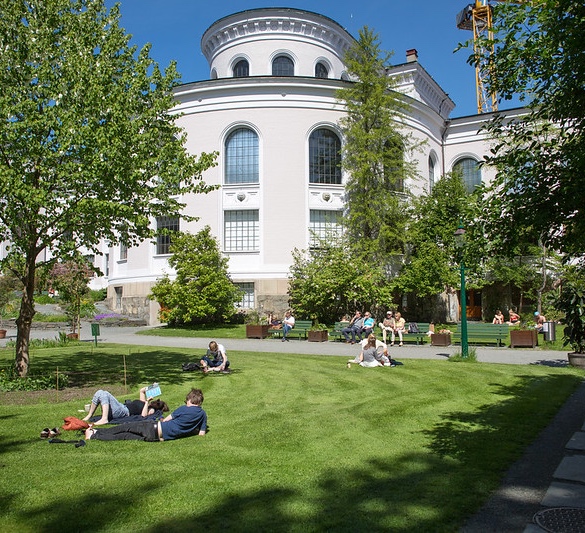 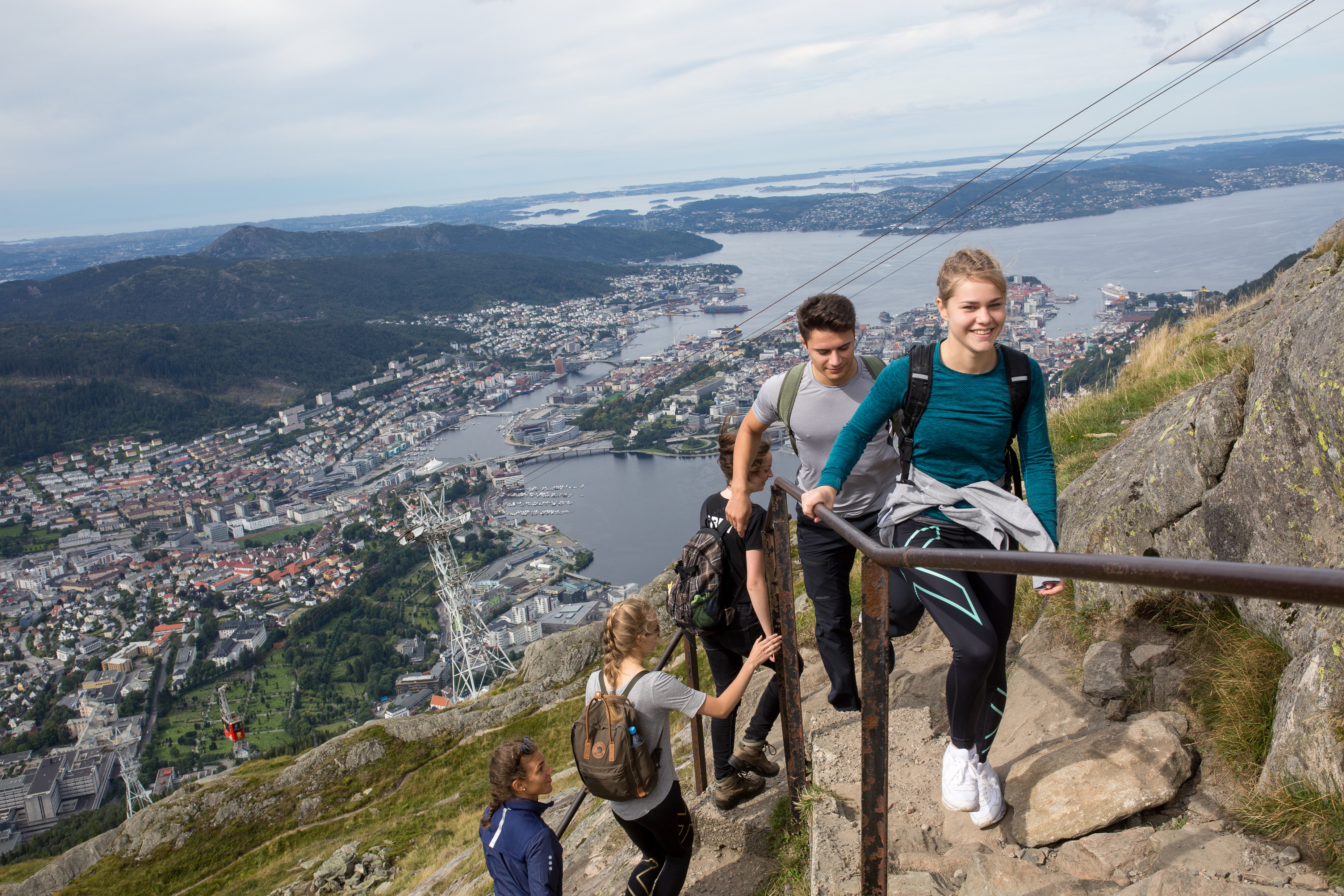 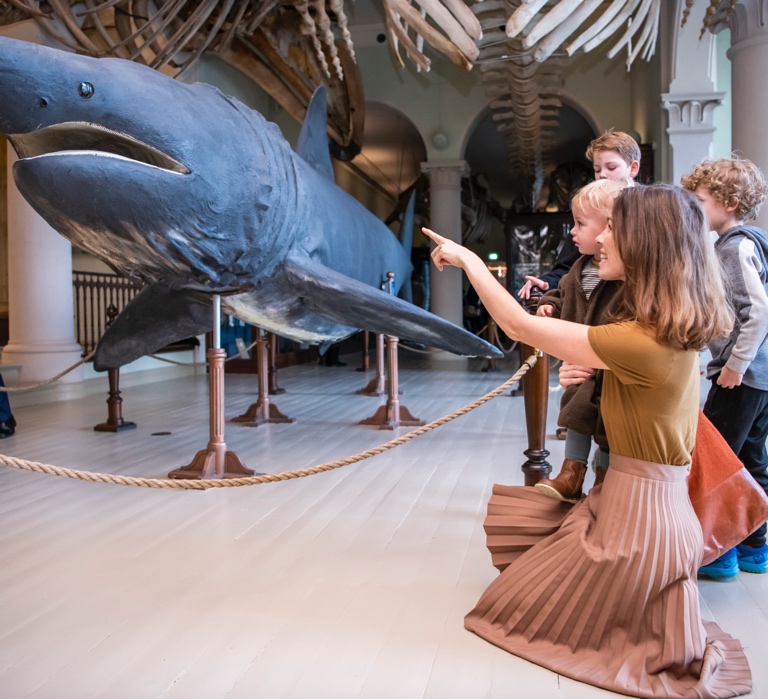 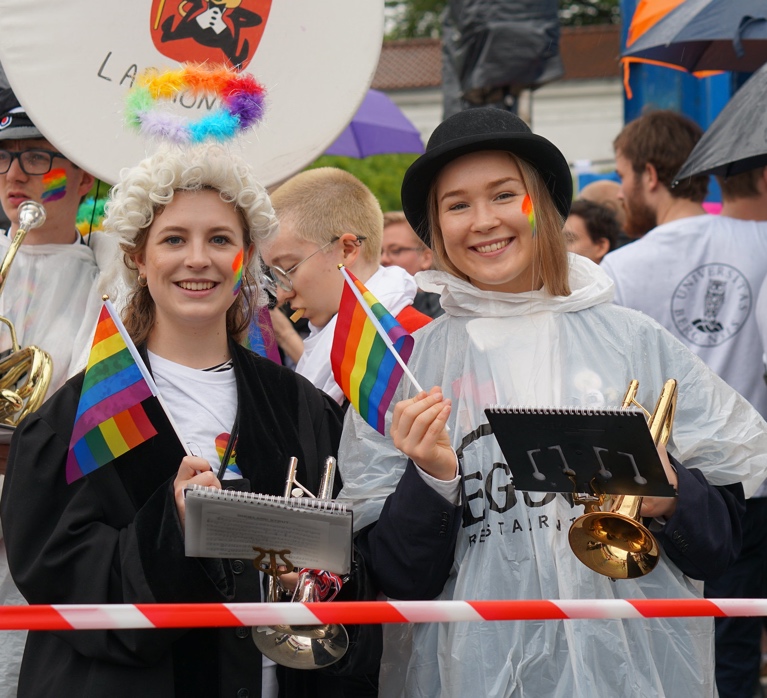 The University Museum Garden
Norway's most popular university city outside of Oslo
Venue for public engagement and events
A vibrant student community
KEY FIGURES
20 451
4 147
students
work years
6 042
1 344
NOK million – total income
NOK million – contribution and commissioned research income (BOA)
ORGANISATIONAL CHART
University Board
Rector
University Director
Administration
Faculty of Social Sciences
University Museum of Bergen
Faculty of Law
Faculty of Medicine
University of Bergen Library
Faculty of Fine Art, Music and Design
Faculty of Science and Technology
Faculty of Psychology
Faculty of Humanities
Departments
Departments
Departments
Departments
Departments
Departments
SEVEN FACULTIES AND THE UNIVERSITY MUSEUM
Faculty of Fine Art, Music and Design
Faculty of Humanities
Faculty of Law
Faculty of Medicine
Faculty of Science and Technology
Faculty of Psychology
Faculty of Social Sciences
University Museum of Bergen
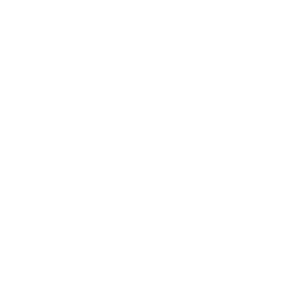 FACULTY OF FINE ART, MUSIC AND DESIGN
3 departments
The Art Academy - Department of Contemporary Art
The Grieg Academy - Department of Music 
The Department of Design
700 students
10 study programmes
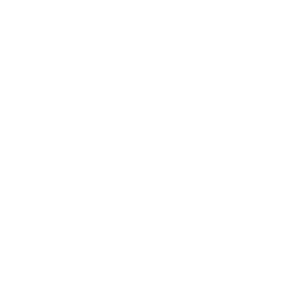 FACULTY OF HUMANITIES
4 departments and 2 centres
Department of Foreign Languages
Department of Philosophy           
Department of Archaeology, History, Culture studies and Religion
Department of Linguistic, Literary and Aesthetic studies
Centre for Women’s and Gender Research
Centre for the Study of the Sciences and the Humanities
3 800 students
2 centres of Excellence
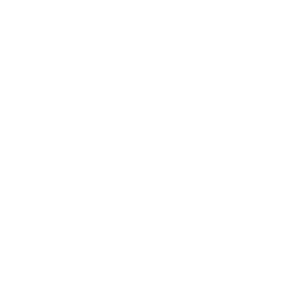 FACULTY OF LAW
One of Norway's most popular studies
2 400 students
3 centres: 
Dragefjellet Centre for Learning and Communication (DLF),  responsible for augmenting and coordinating the use of digital technology as a learning resource at The Faculty of Law
The Centre on the Europeanization of Norwegian Law (CENTENOL) 
Bergen Center for Competition Law and Economics (BECCLE), jointly owned by Norwegian School of Economics and the University of Bergen
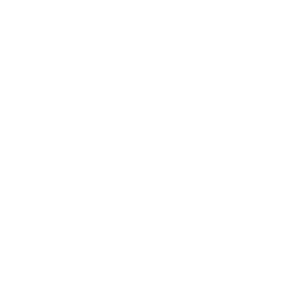 FACULTY OF MEDICINE
5 departments
Department of Biomedicine
Department of Clinical Medicine
Department of Clinical Science
Department of Clinical Dentistry
Department of Global Public Health and Primary Care
2 300 students
2 Centres of Excellence
2 K.G. Jebsen Centres for Medical Research
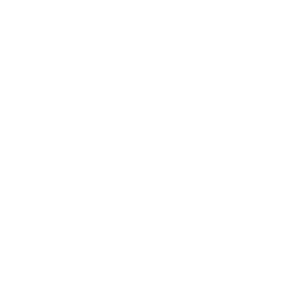 FACULTY OF SCIENCE AND TECHNOLOGY
7 departments
Department of Biological Sciences
Department of Chemistry
Department of Earth Science
Department of Informatics
Department of Mathematics
Department of Physics and Technology
Geophysical Institute
3 800 students
World leading research communities in marine research
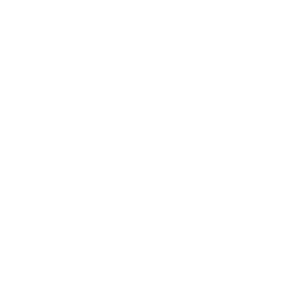 FACULTY OF PSYCHOLOGY
5 departments and 3 centres
Department of Psychosocial Science
Department of Health Promotion and Development
Department of Education
Department of Clinical Psychology
Department of Biological and Medical Psychology
Centre for Crisis Psychology
SLATE: Centre for the Science of Learning & Technology
Norwegian Competence Center for Gambling and Gaming Research
2 600 students
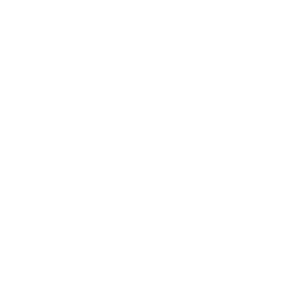 FACULTY OF SOCIAL SCIENCE
7 departments
Department of Government
Department of Comparative Politics
Department of Sociology
Department of Information Science and Media Studies
Department of Economics
Department of Geography
Department of Social Anthropology
4 800 students
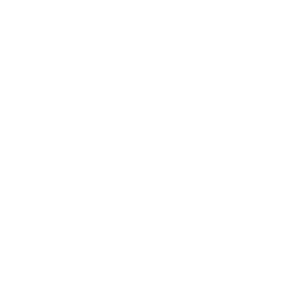 THE UNIVERSITY MUSEUM
Celebrating the 200th anniversary in 2025
Some of the largest collections in Norway
The University gardens
Natural History
Holds two million specimens of animals, fungi, plants and minerals, as well as living collections at the University Gardens
Cultural History (closed for rehabilitation)
PRIORITY AREAS
Ocean
Climate and energy transition
Global challenges
Excellent research
Education 
Interdisciplinary collaboration
Dissemination of knowledge and innovation
SIX KNOWLEDGE CLUSTERS
Alrek Health Cluster
Marine Research Cluster
Climate Research Cluster
Energy and Technology Cluster
The Medieval Research Cluster
Media City Bergen
Research at a highinternational level
RESEARCH AT A HIGH INTERNATIONAL LEVEL
UiB’s research spans over a wide range of fields and contributes to fundamental understanding and to addressing the challenges of the future
Our mandate is to ensure a broad span of academic research, which includes scientific and artistic methods
We safeguard independent and curiosity-driven research and the recognition of the intrinsic value of knowledge
High quality, academic integrity, and a long-term perspective characterise UiB’s research communities, a number of which are world leading
Research ethics and the integrity of science are key values in our work
UiB will push the boundaries of knowledge and contribute to a sustainable and democratic future through strong research within and across disciplines over a broad academic span.
CONTRIBUTION AND COMISSIONED RESEARCH INCOME
1.34 bill.
570 mill.
total contribution and commissioned research income (BOA)
The Research Council of Norway
209 mill.
565 mill.
European Union
other
GRANTS FROM THE EUROPEAN RESEARCH COUNCIL
51 UiB researchers have received 57 grants from ERC since 2007
[Speaker Notes: Synergy Grants: 5
Starting Grants: 18
Proof of Concept Grants: 2
Consolidator Grants: 21
Advanced Grants: 11
Totalt: 51]
GRANTS FROM THE EUROPEAN RESEARCH COUNCIL
51 UiB researchers have received 57 grants from ERC since 2007
CENTRES OF EXCELLENCE
Center for Digital Narrative
Ethics and Priority Setting in Health
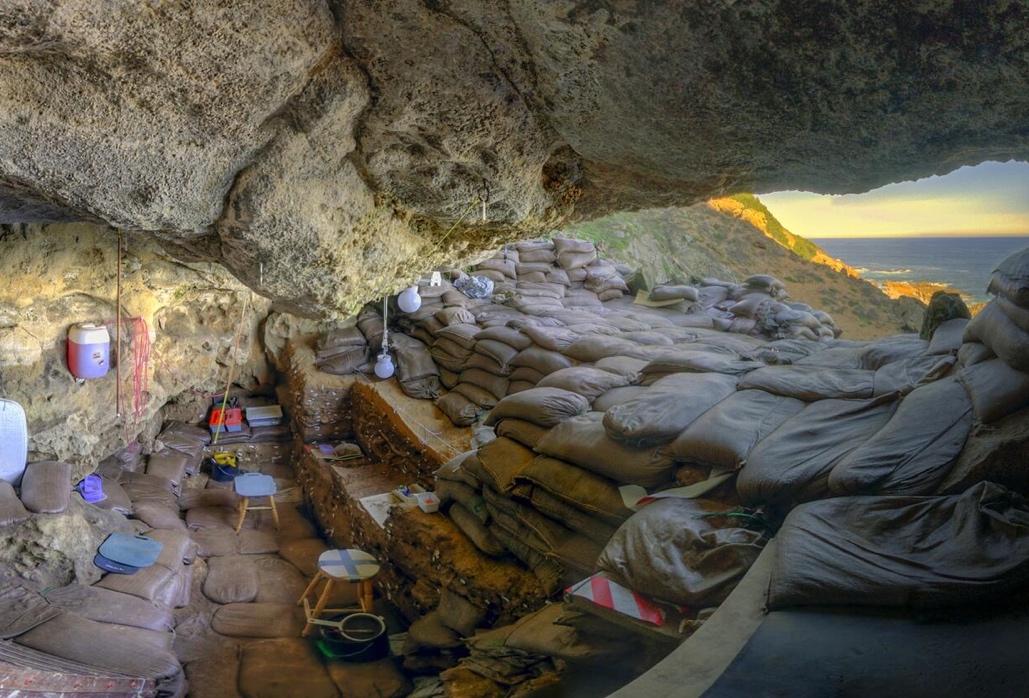 Centre for Intervention Science in Maternal and Child Health (Until Aug. 25)
Centre for Early Sapience Behaviour
PUBLICATIONS
3 350
29 %
publications
in prestigious journals and publishers
43 %
62 %
more cited than the global average
co-authored with international colleagues
PHD CANDIDATES
1 525
41 %
229
PhD candidates
internationally recruited
PhD defences
7
7
PhD programmes
national research schools
[Speaker Notes: UiB er partner i 45 forskerskoler
UiB koordinerer 7 nasjonale forskerskoler med finansiering fra Norges Forskningsråd]
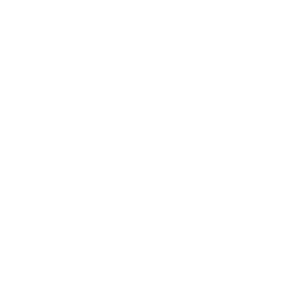 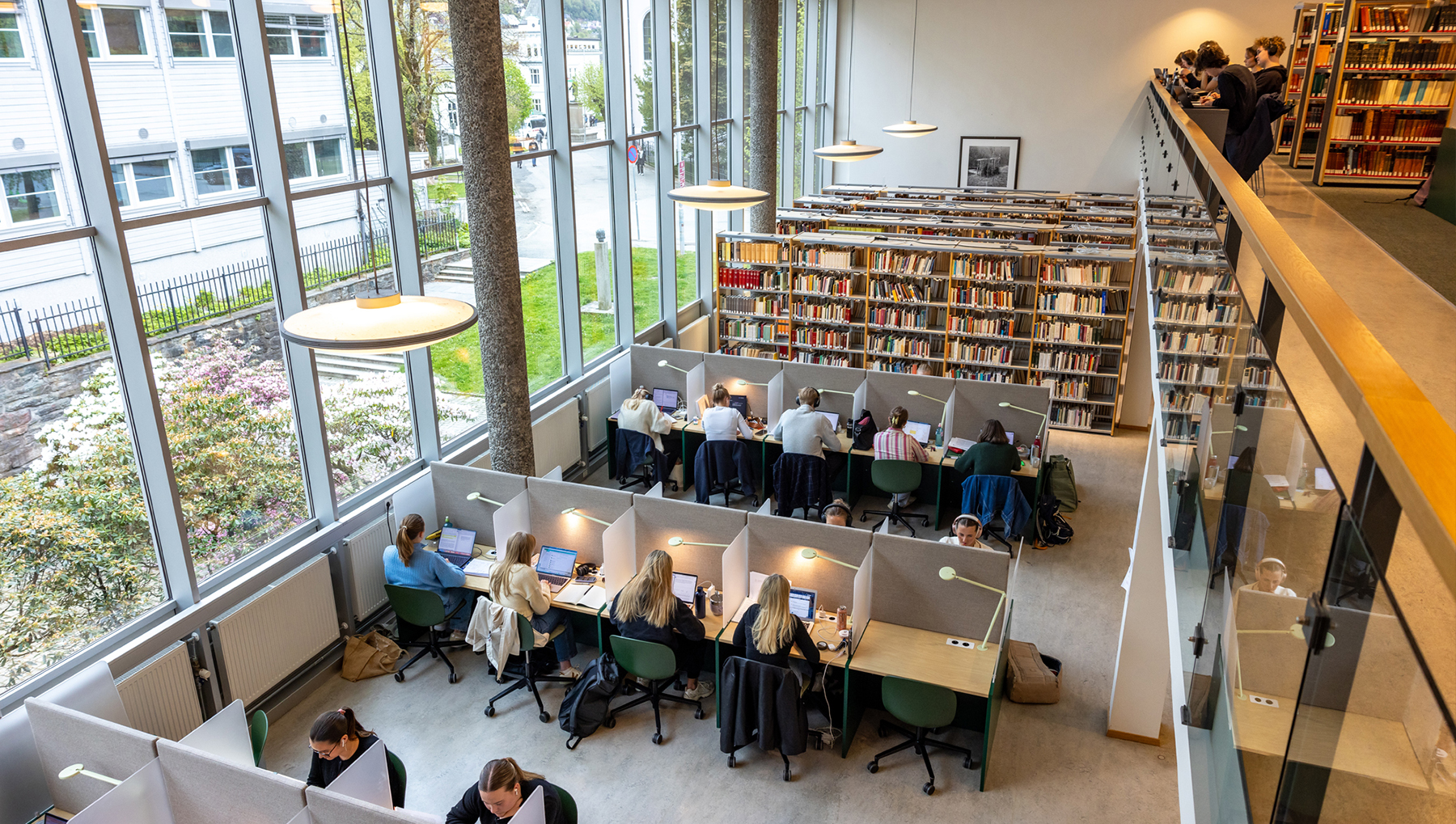 High quality in education
HIGH QUALITY IN EDUCATION
The education at UiB is research-based and closely linked to knowledge development
Our education emphasises durable and solid knowledge, skills in scientific or artistic methods, and personal development
Our study programmes promote independence, collaboration, critical thinking, and creativity
Our students come from all over the world and participate in an inclusive and diverse university community
With our unique location in Bergen, we focus on the physical learning environment and the student community
We are a leading university when it comes to student democracy
UiB will educate candidates who can shape the society, working life, and business sector of tomorrow with perspectives from different subject fields. We will provide students with an academic foundation that lasts throughout their lives and that contributes to creating competent and reflective citizens.
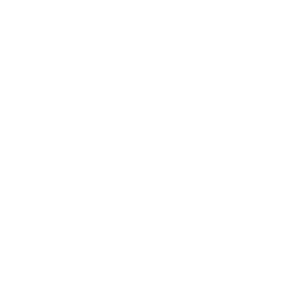 STUDENTS
Faculty of Science and Technology
3 830
Faculty of Social Sciences
4 836
Faculty of Medicine
2 313
Faculty of Fine Art, Music and Design
674
Faculty of Law
2 395
Number of students
20 451
Faculty of Psychology
2 550
Faculty of Humanities
3 747
EDUCATION
61
97
Bachelor’s Programmes
Master’s Programmes and professional studies
StudentS
10 969
3 541
5 940
Bachelor’s degrees
Master’s degrees
Integrated master’s – and professional studies
DEGREES AWARDED
1 965
1 654
Postgraduate degrees
Undergraduate degrees
EDUCATIONAL INNOVATION
UiB Treet, a digital guide for new students
Dig UiB
Mentoring programme
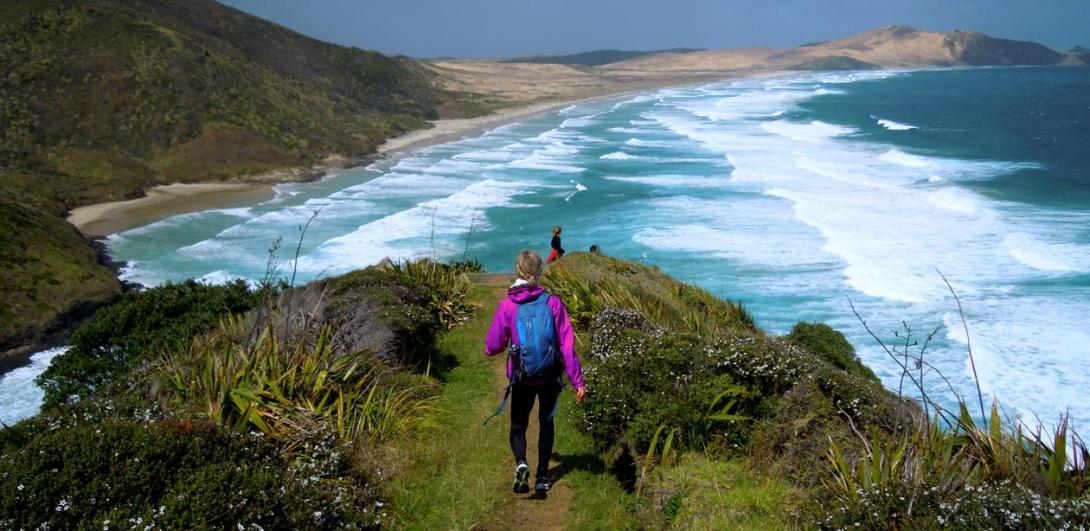 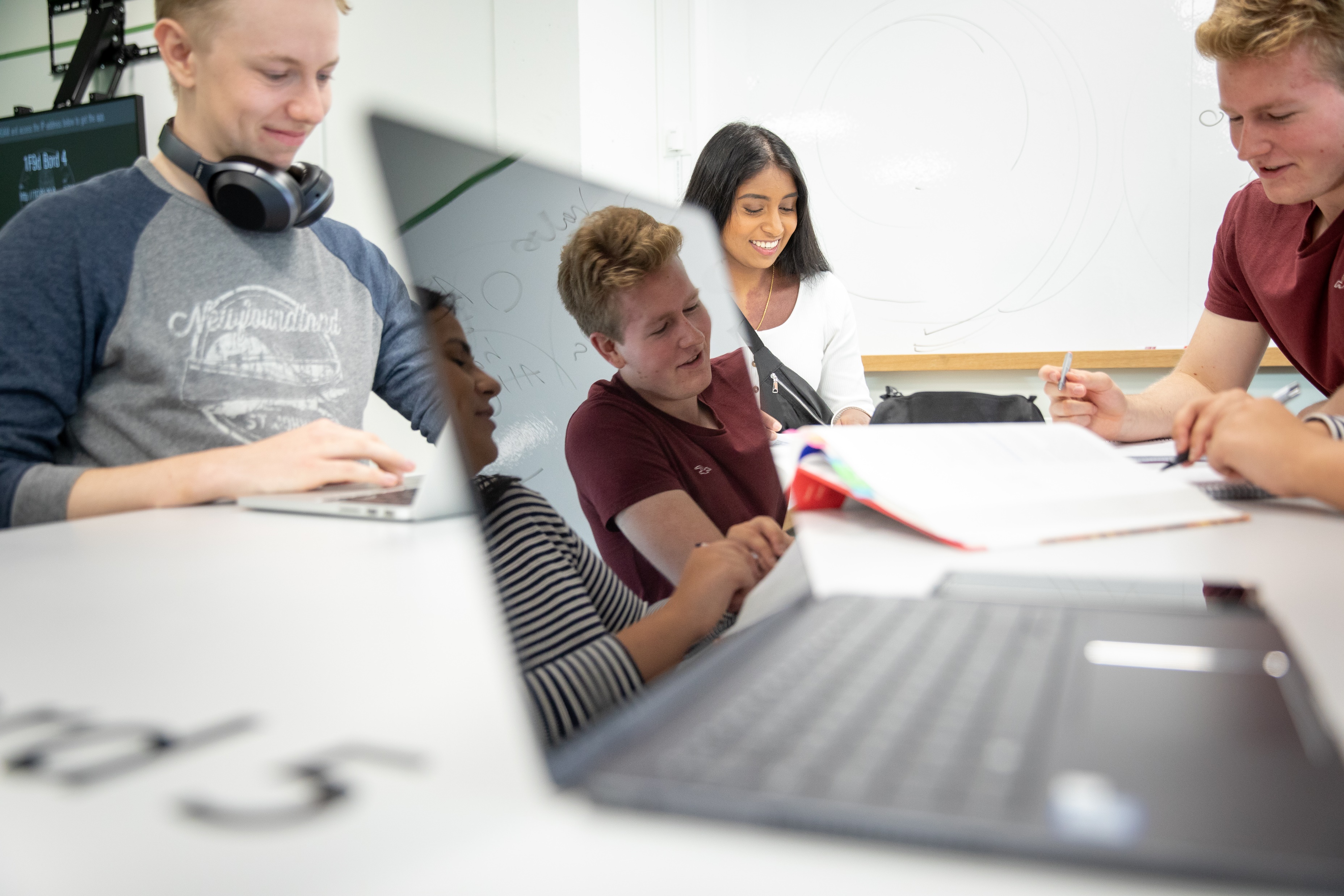 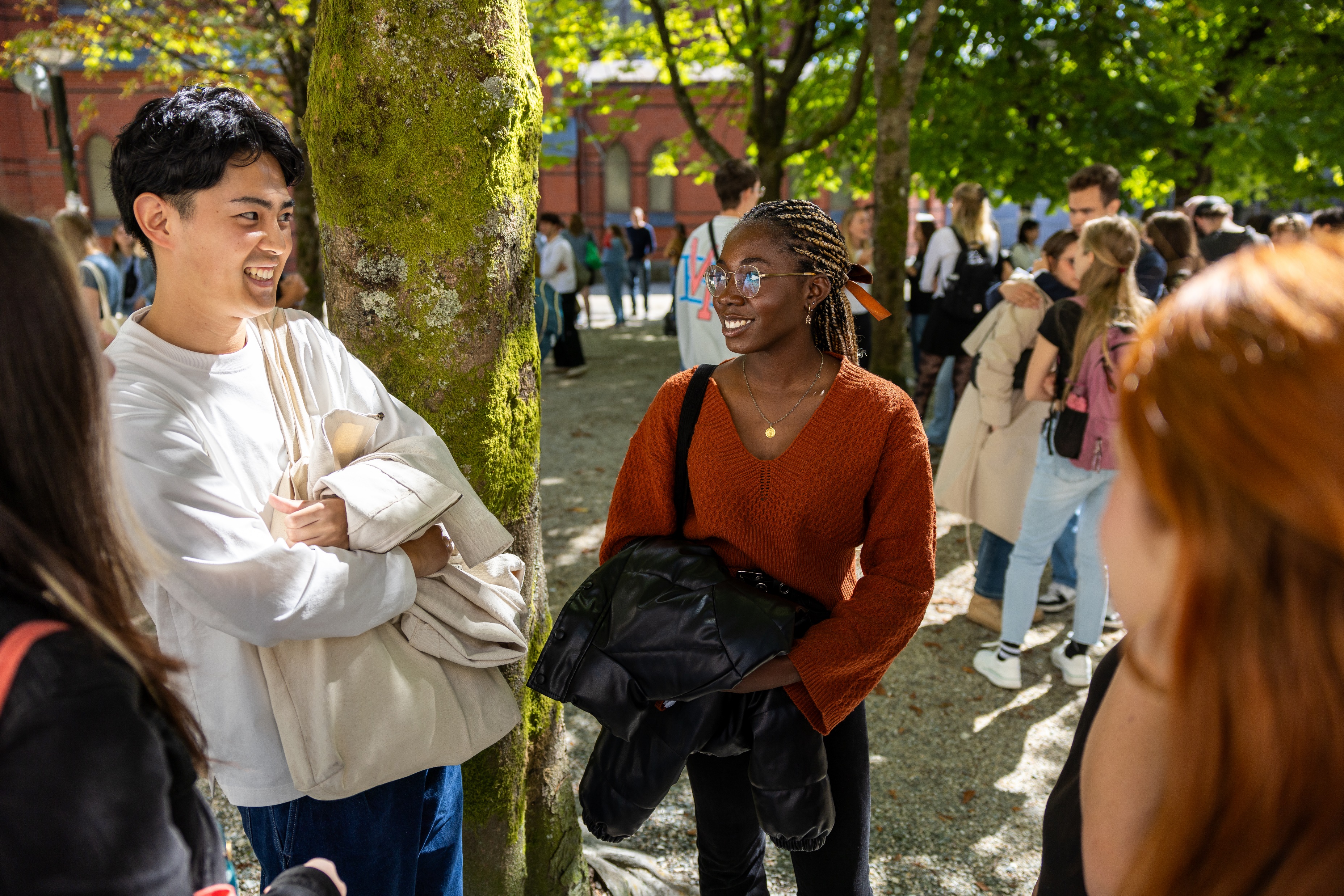 Inclusion and diversity programme
UiB Atlas – Facilitating mobility
DIGI-courses – Microcourses
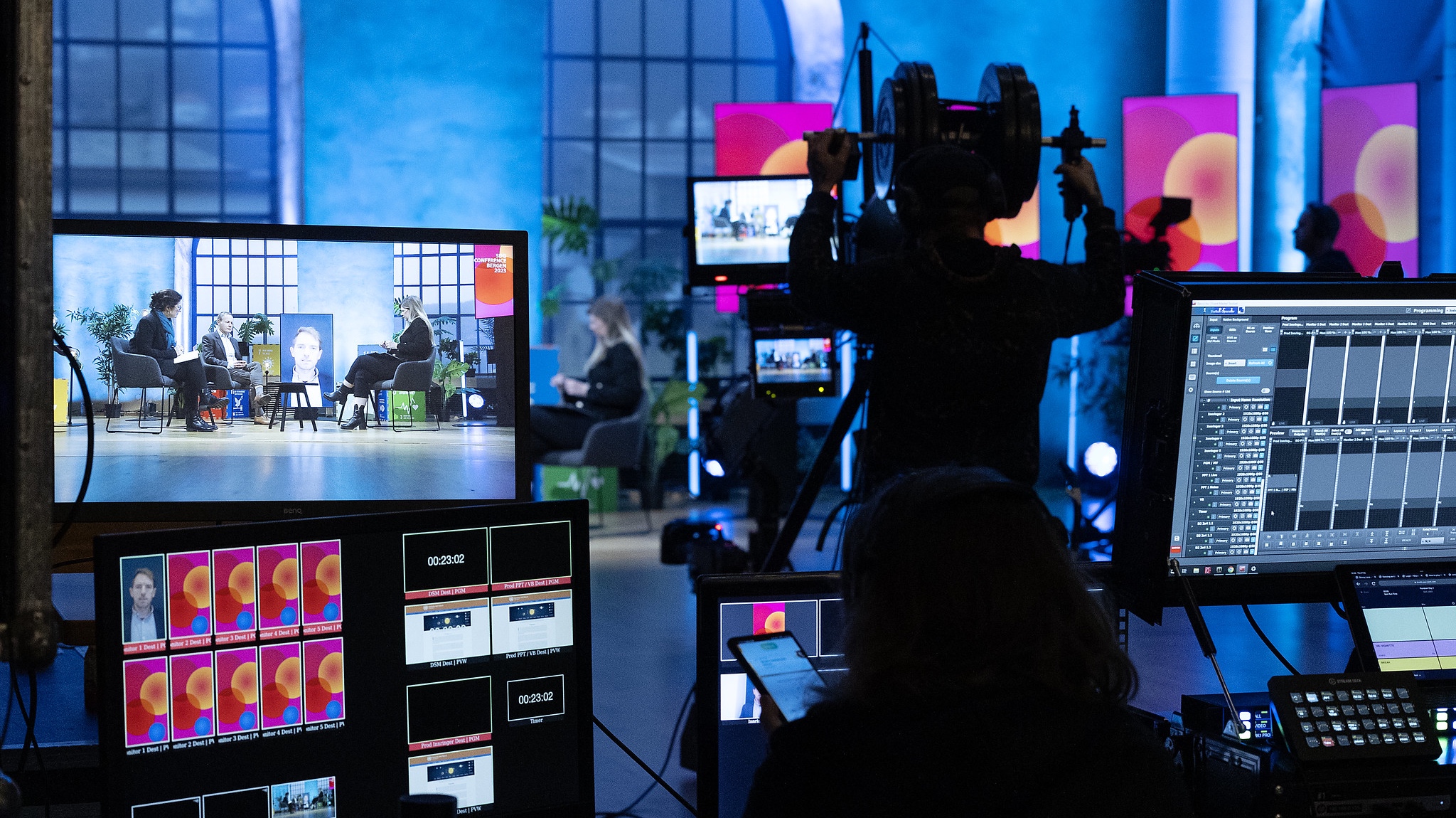 Knowledge dissemination, dialogue with society, and innovation
UiB will to be an open source of knowledge and an excellent arena for research-based knowledge transfer and public dialogue.
DISSEMINATION, DIALOGUE AND INNOVATION
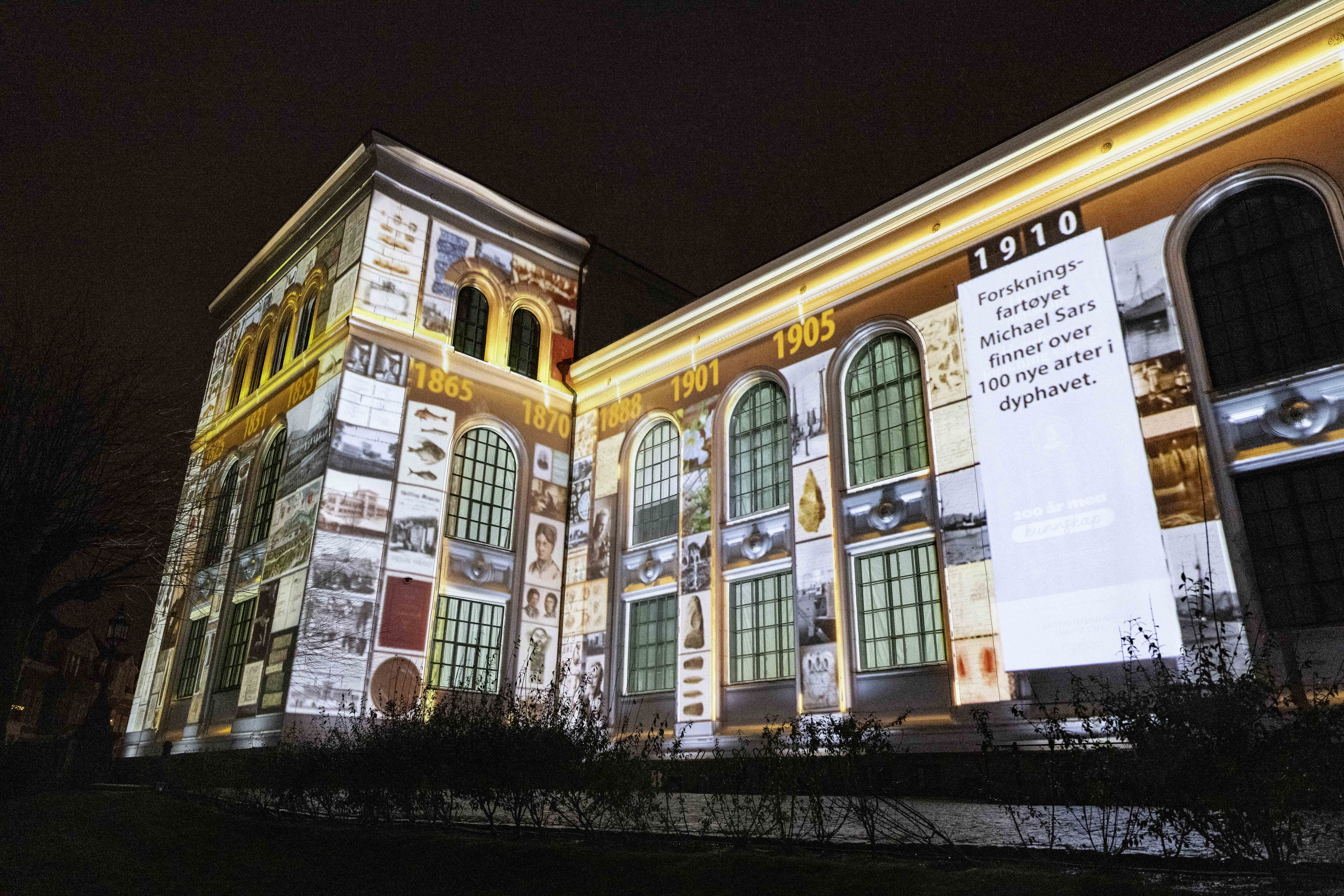 Bergen Knowledge City
Knowledge Clusters
The University Museum
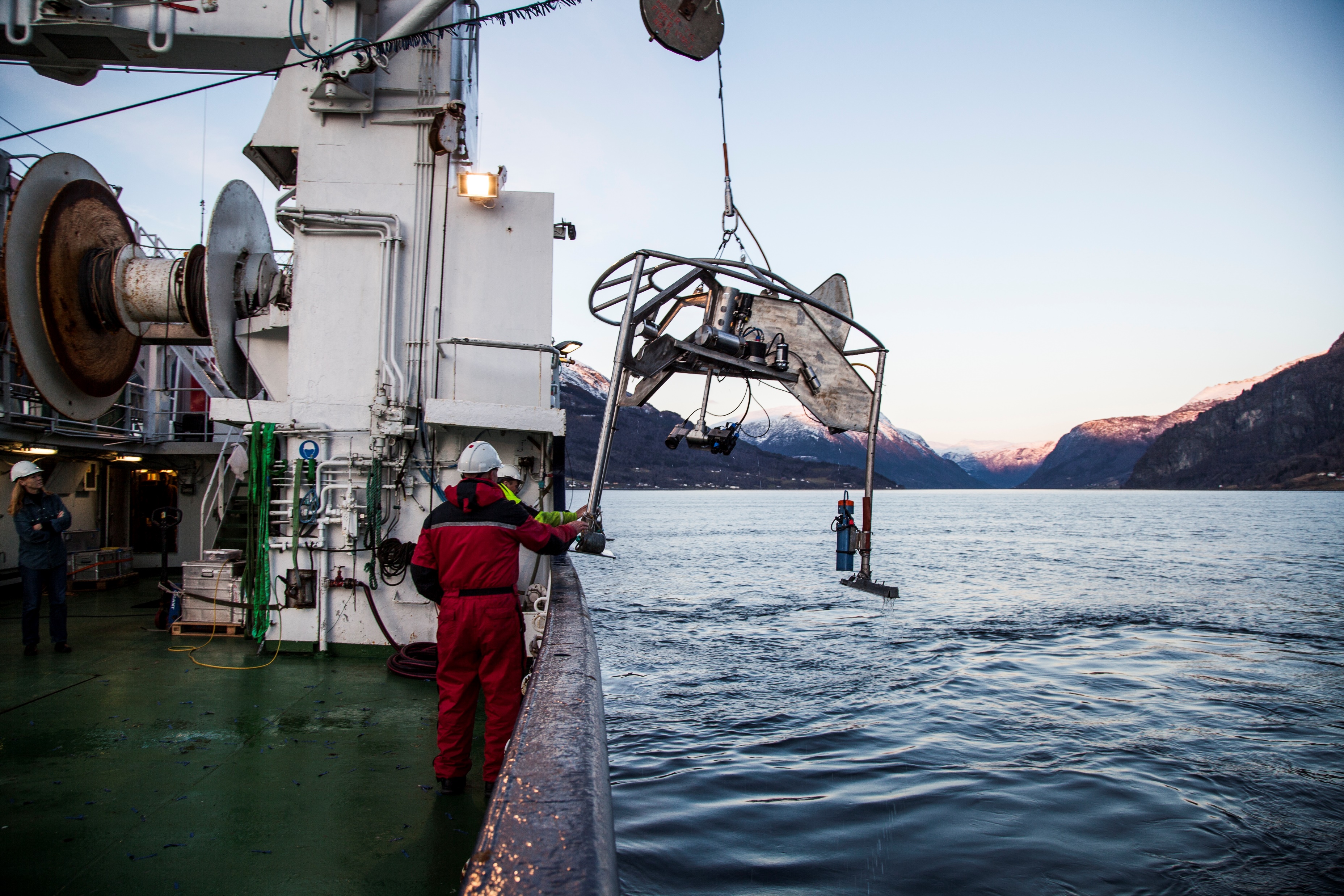 The University Library
Media Futures – Centre for Research-Based Innovation (SFI)
Smart Ocean – Centre for Research-Based Innovation (SFI)
DISSEMINATION, DIALOGUE AND INNOVATION
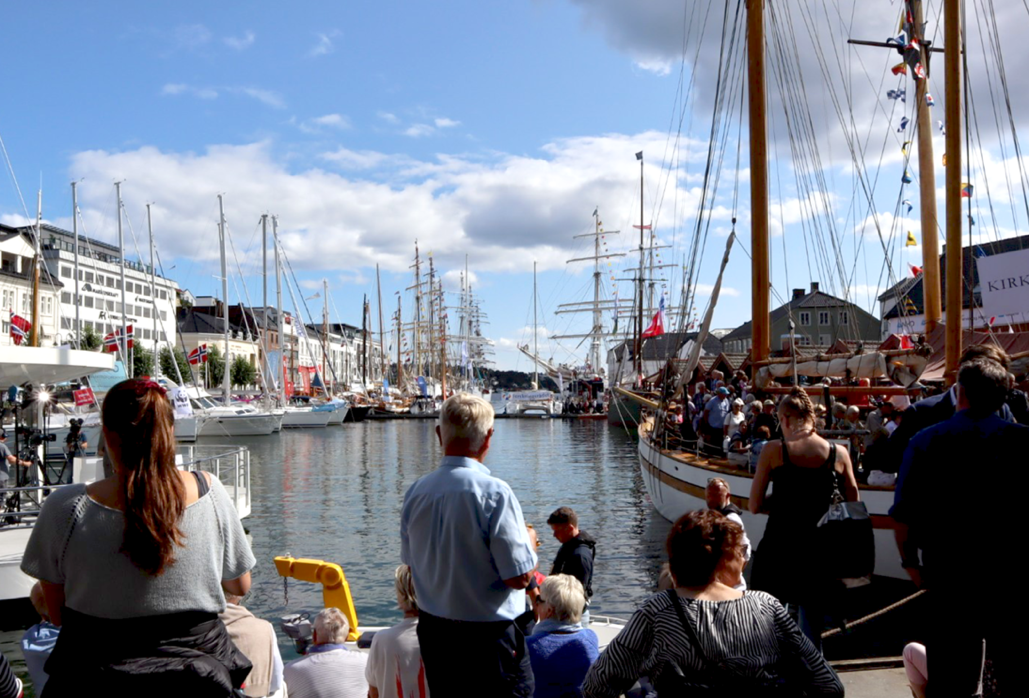 One Ocean Week
The Christie Conference
Arendalsuka
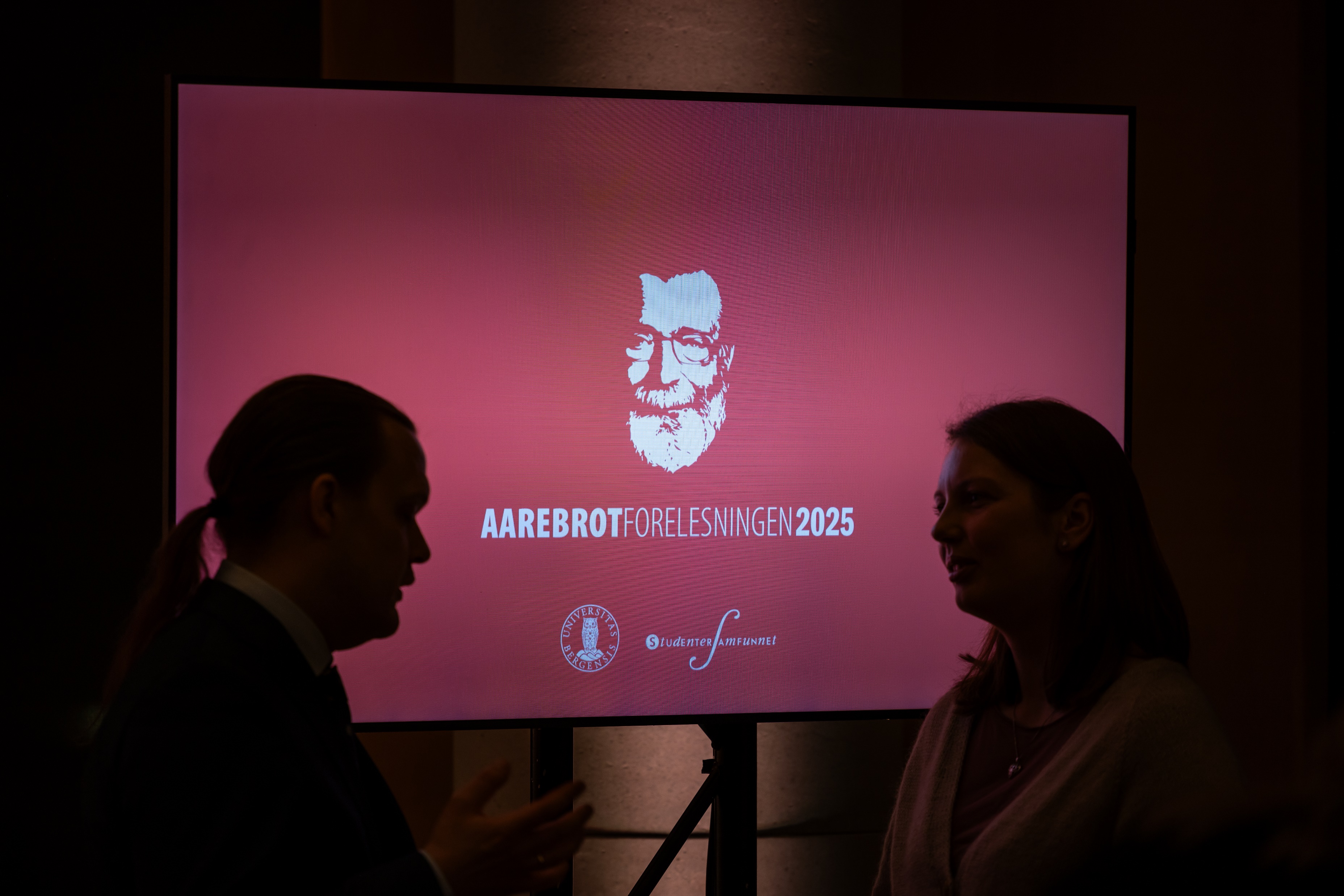 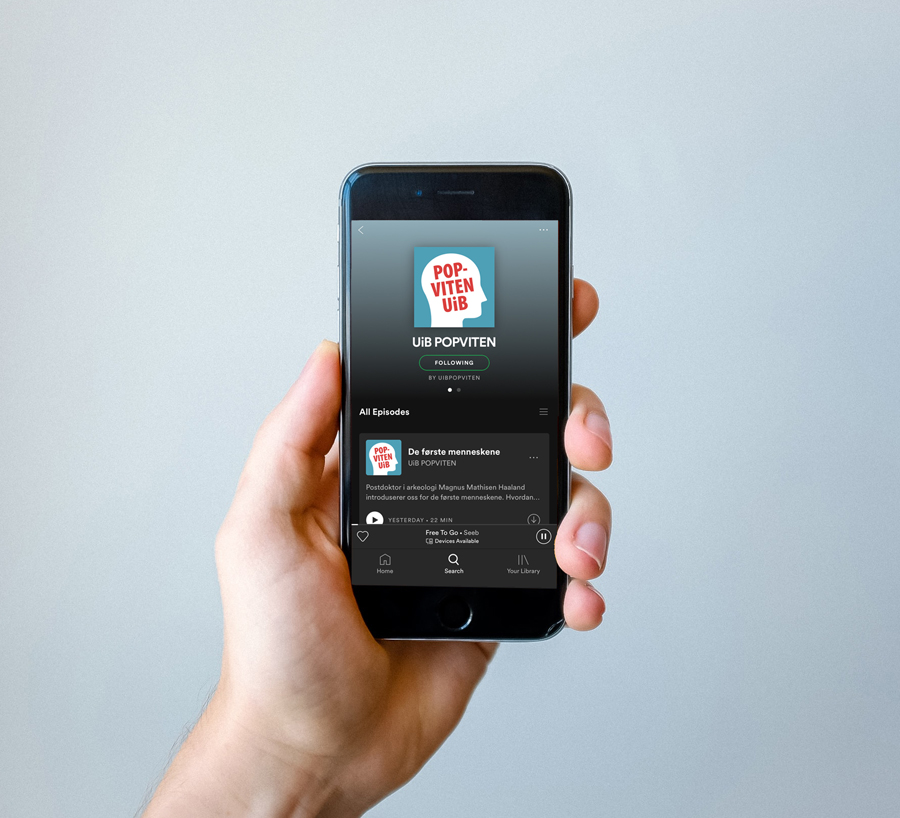 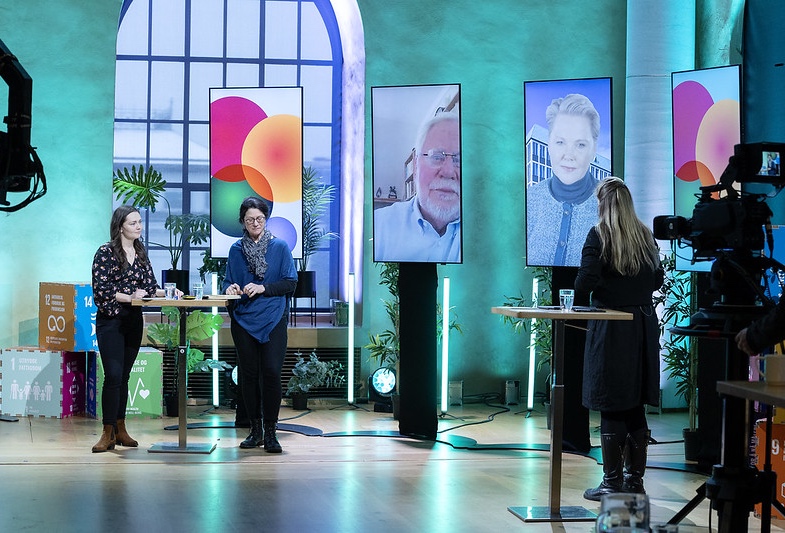 The Aarebrot lecture
UiB Popviten
UiB:  A platform for debate
THE UNIVERSITY LIBRARY
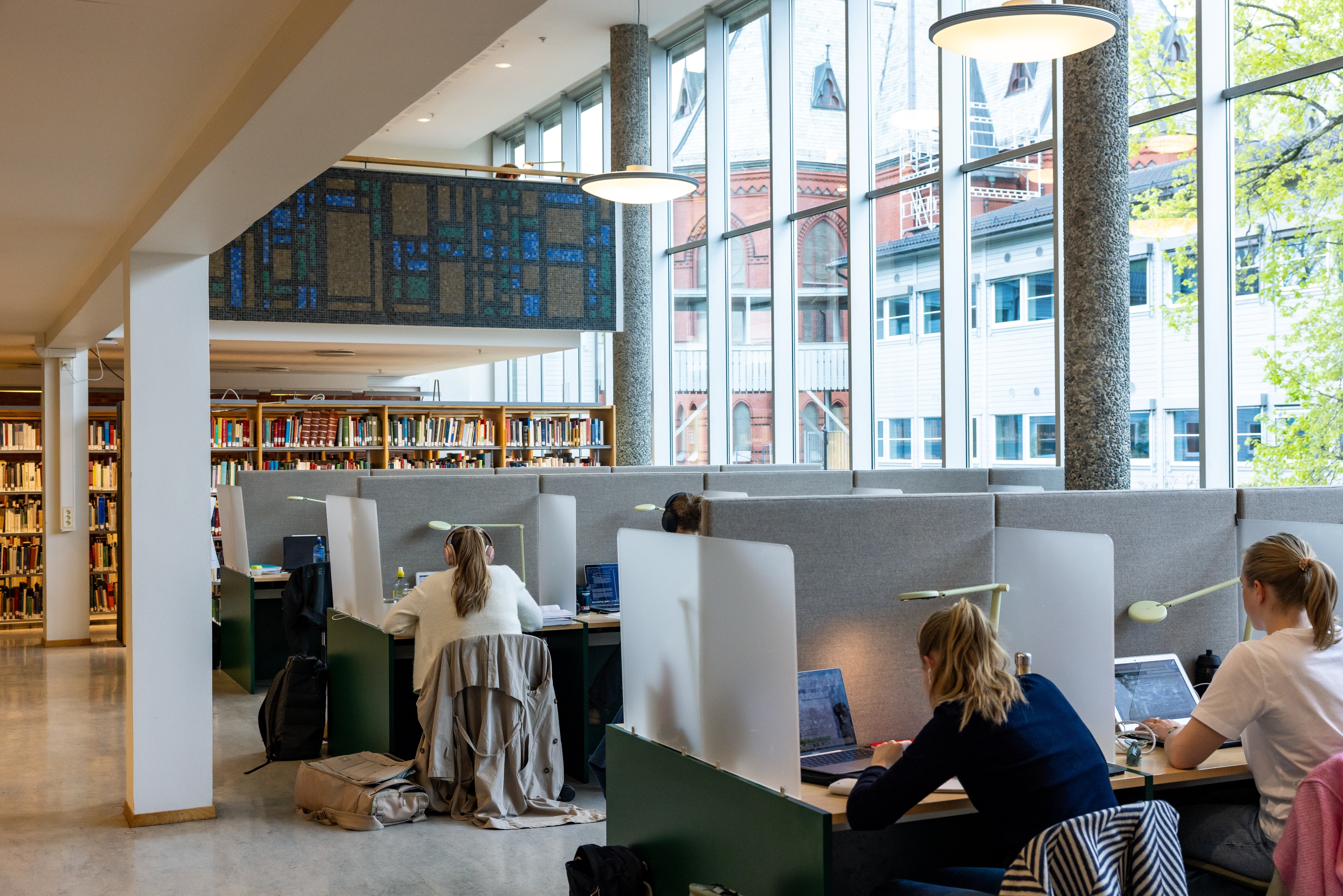 Arena for events and exhibitions
Modern work spaces
The Norwegian language collections and lexicography
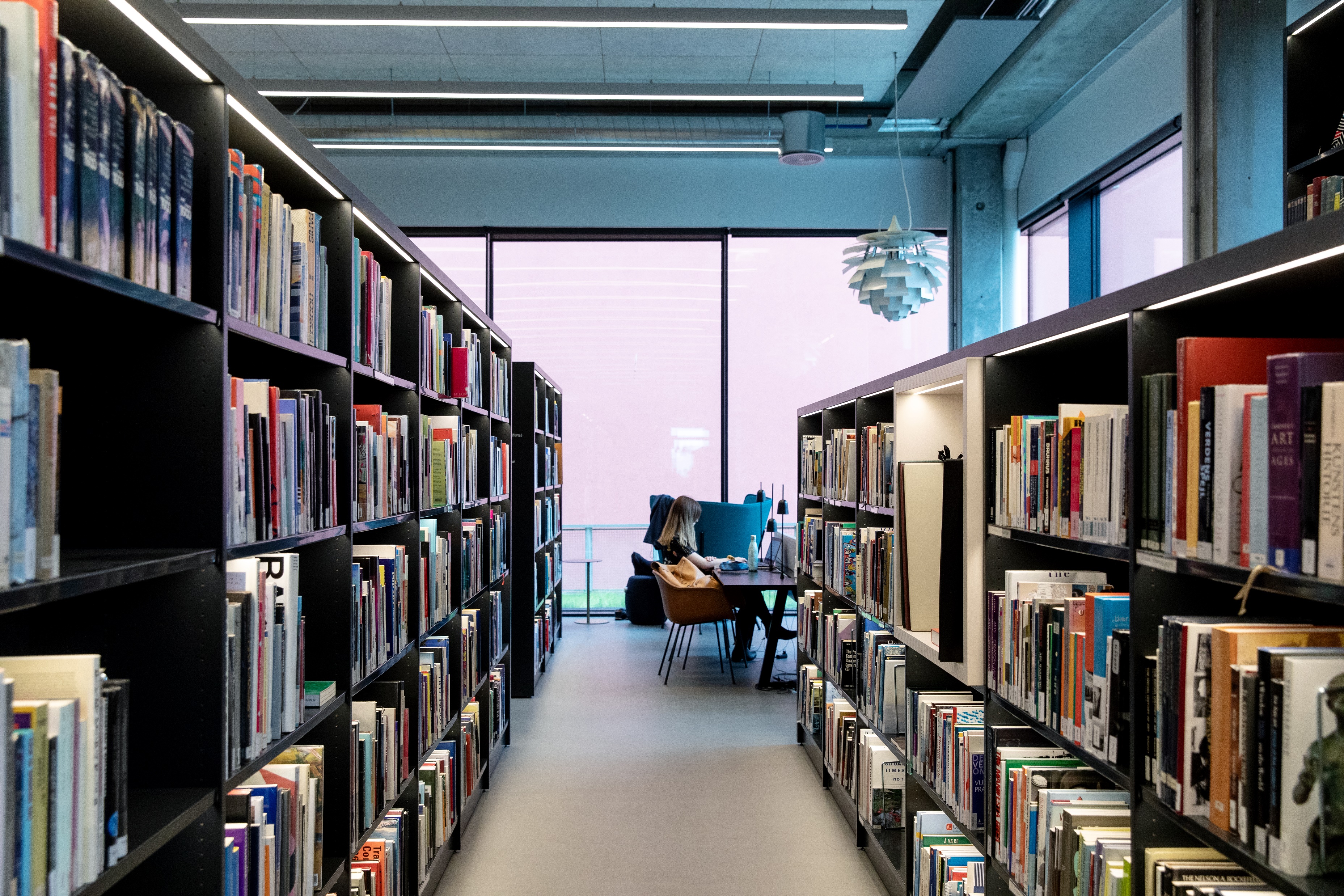 1 600 000 books, 1 250 000 pictures, 3700 manuscripts and diplomas
The Norwegian archive for queer history
Special Collections
UNIVERSITY MUSEUM OF BERGEN
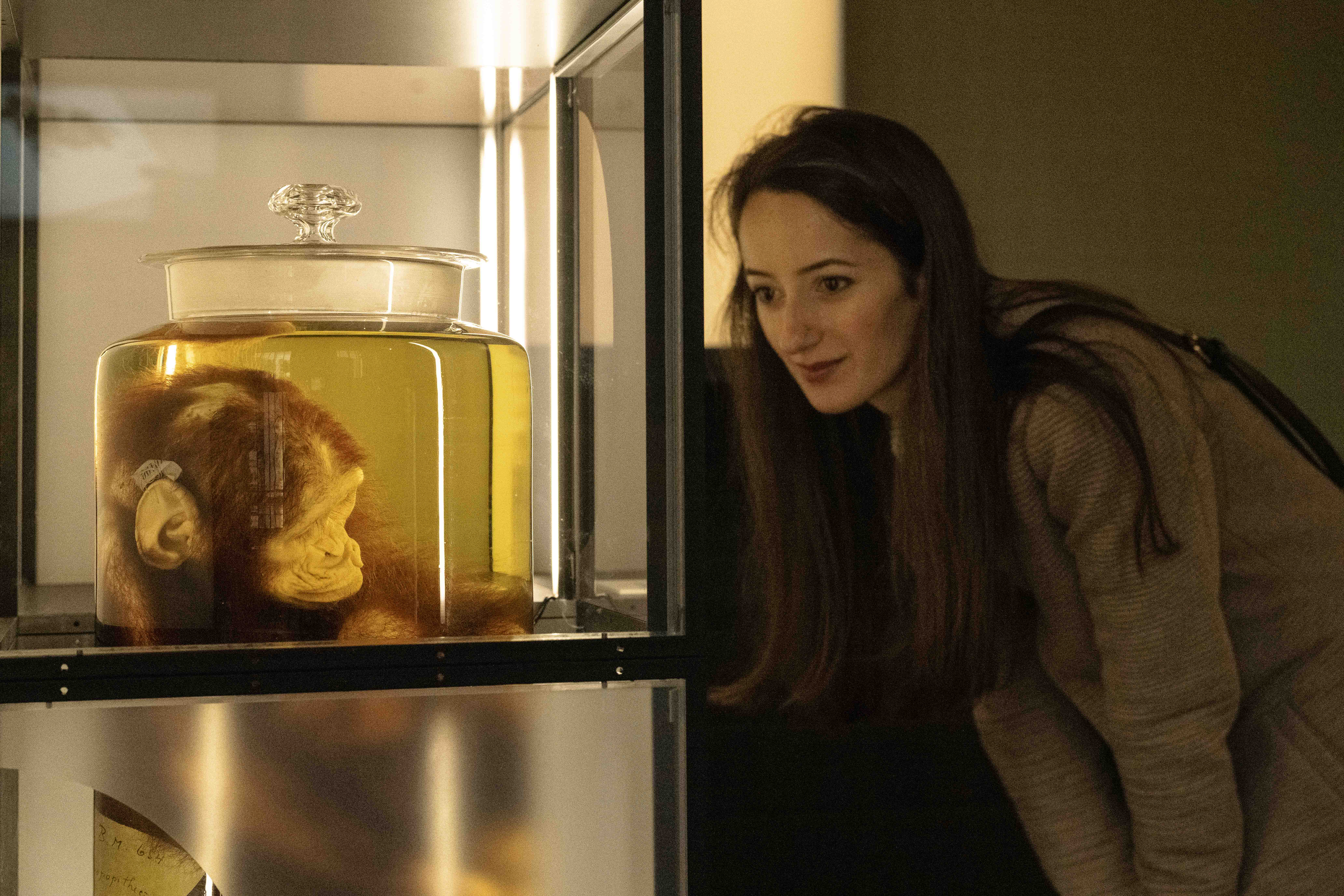 Established in 1825: 200th anniversary in 2025. Norway's oldest museum building.
One of Norway’s largest museum collections: Four million objects within natural and cultural history
72 000 visitors per year
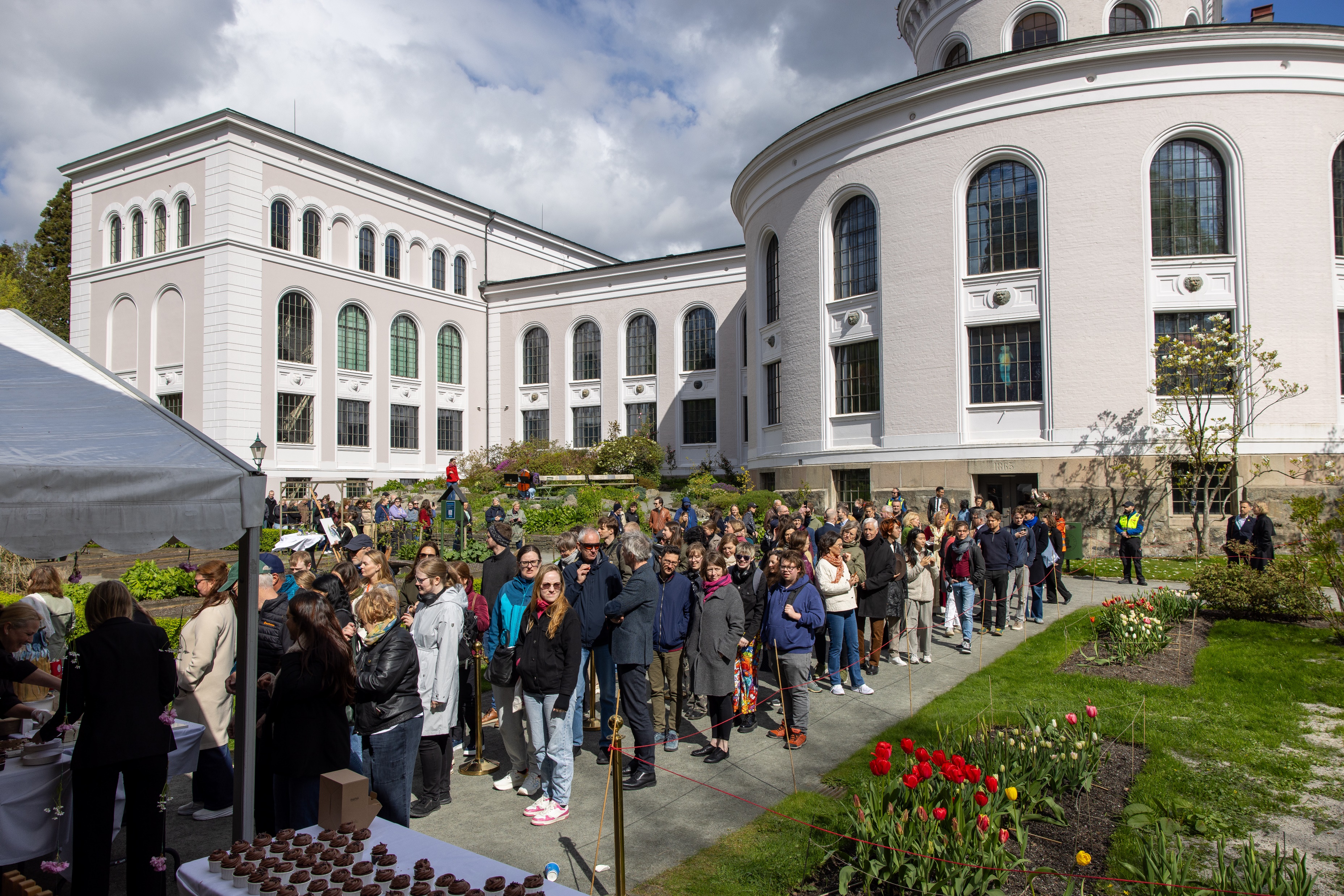 Permanent and temporary exhibitions
University Museum Garden, The Arboretum, and Bergen botanical garden
Museum of the Year in 2021 and international audience award in 2022
The university community and the organisation
THE UNIVERSITY COMMUNITY AND THE ORGANISATION
UiB is an international academic community
We safeguard academic freedom and a tolerant culture of expression
We emphasise an inclusive and inspiring working and learning environment 
We are characterised by strong academic communities, collegial sharing, and mutual ambitions towards high quality
UiB strives for providing staff with good opportunities for professional development needed to adapt to changes in working methods, technology, and society
UiB will be an attractive place to work and study, recruiting and developing high competence and promoting a collaborative culture of mutual high ambitions.
STAFF
4 200
1 700
work years
administrative and technical staff
2 500
academic staff
ADMINISTRATION AND SERVICE DEVELOPMENT
Nygårdsgaten 5: Ambitious project aiming to co-locate all administrative services at UiB
Opened in 2023
Accommodates 450 workstations
State-of-the-art renovated office building
First university in the Nordic region with a fully co-located administration
COMPETENCE DEVELOPMENT PROGRAMMES
UiB Opp: Competence development programme for external funding and research support
Momentum: Career development programme for early-stage researchers
UiB Ferd: Career centre for early-stage researchers
CLIMATE ACTIONS AND SUSTAINABILITY
Sustainability across research and education
Sustainability is integrated into all activities
Eco-Lighthouse certified
The Nordic Sustainable Campus Network (NSCN) 
Climate Plan Steering Group
CLIMATE ACTIONS AND SUSTAINABILITY
Emissions from energy use will be reduced by 30% by 2025, compared to 2018
Emissions from travel are to be reduced by 50%
UiB is systematically working to reduce emissions from the purchase of goods and services
A Climate Fund of NOK 2 million per year supports initiatives that reduce UiB’s climate footprint
11,000 solar panels on UiB’s rooftops produce nearly 3 GW of green electricity annually
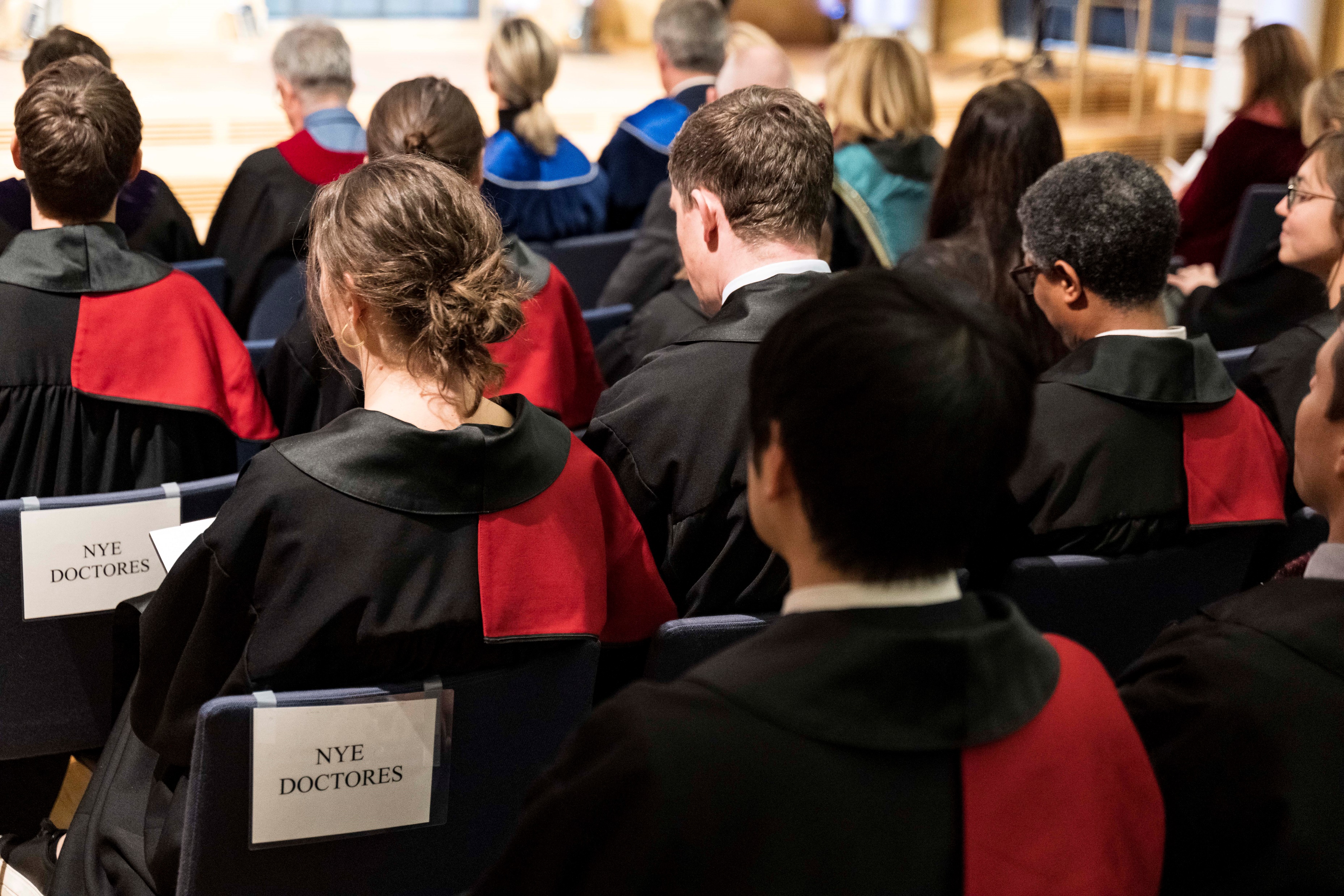 An international university
INTERNATIONALISATION
111
1 440
nationalities represented
exchange students
35 %
41 %
internationally recruited
internationally recruited PhD candidates
EXCHANGE AGREEMENTS
1 100 exchange agreements with 450 renowned universities
Bilateral agreements
Erasmus agreements
Other network agreements
UNIVERSITY WIDE NETWORKS
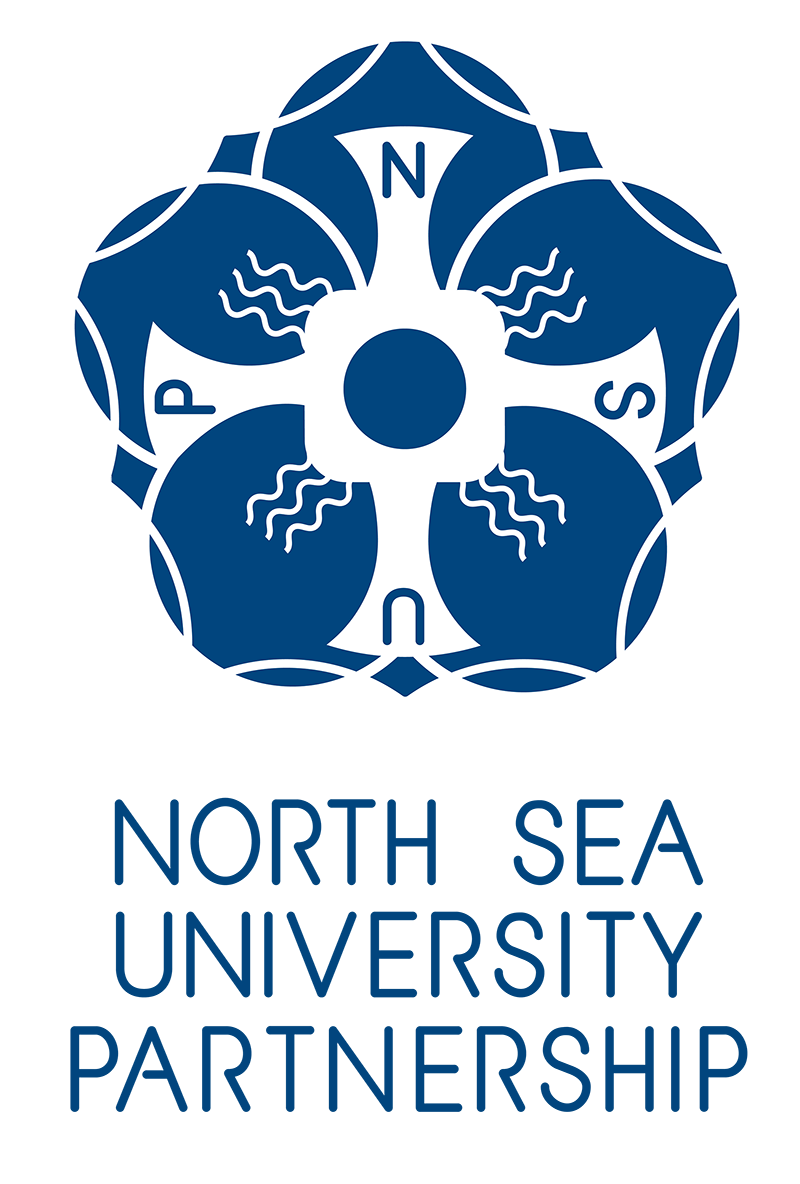 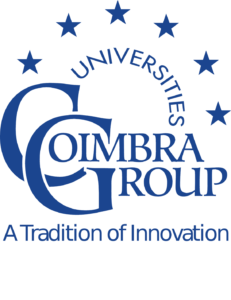 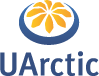 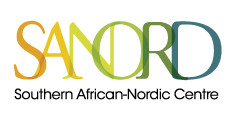 UNIVERSITY WIDE PARTNERS
THE UNIVERSITY ALLIANCE CHARM-EU
University of Barcelona (Spain)
Trinity College Dublin (Ireland)
Universityof Bergen
An alliance within the European Universities Initiative
Established in 2019
Würzburg University (Germany)
Utrecht University (The Netherlands)
Åbo Akademi (Finland)
Eötvös Loránd University (Hungary)
Hochschule Ruhr West (Germany)
University of Montpellier (France)
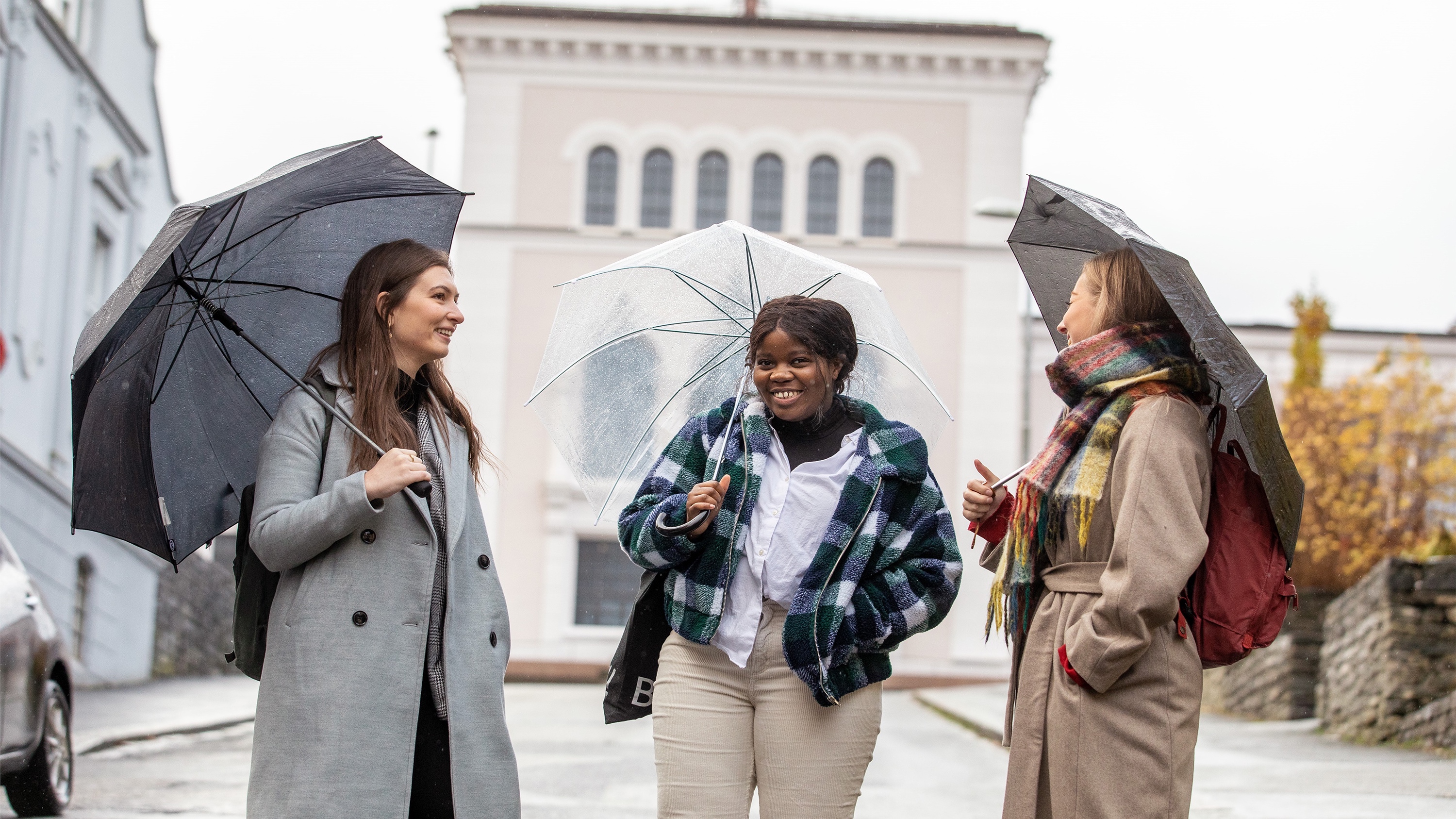 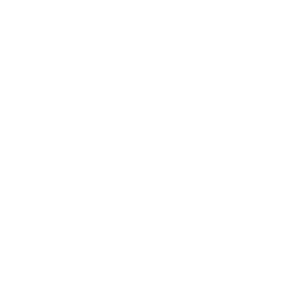 Knowledge that shapes society